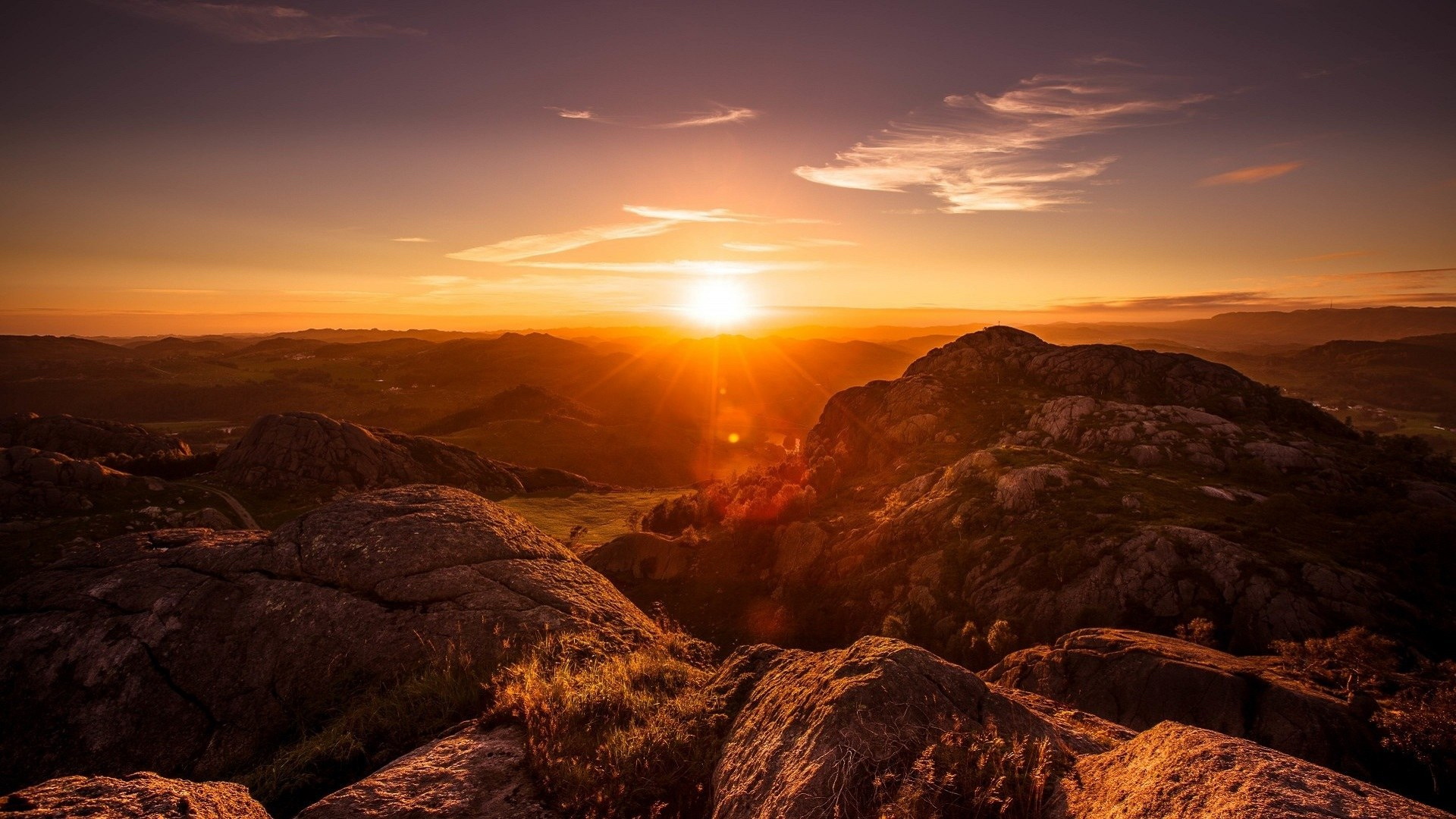 2nd SUNDAY OF LENT YEAR A
Chúa Nhật II Mùa Chay Năm A
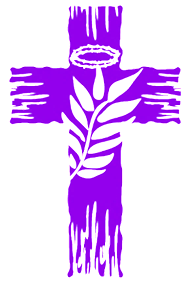 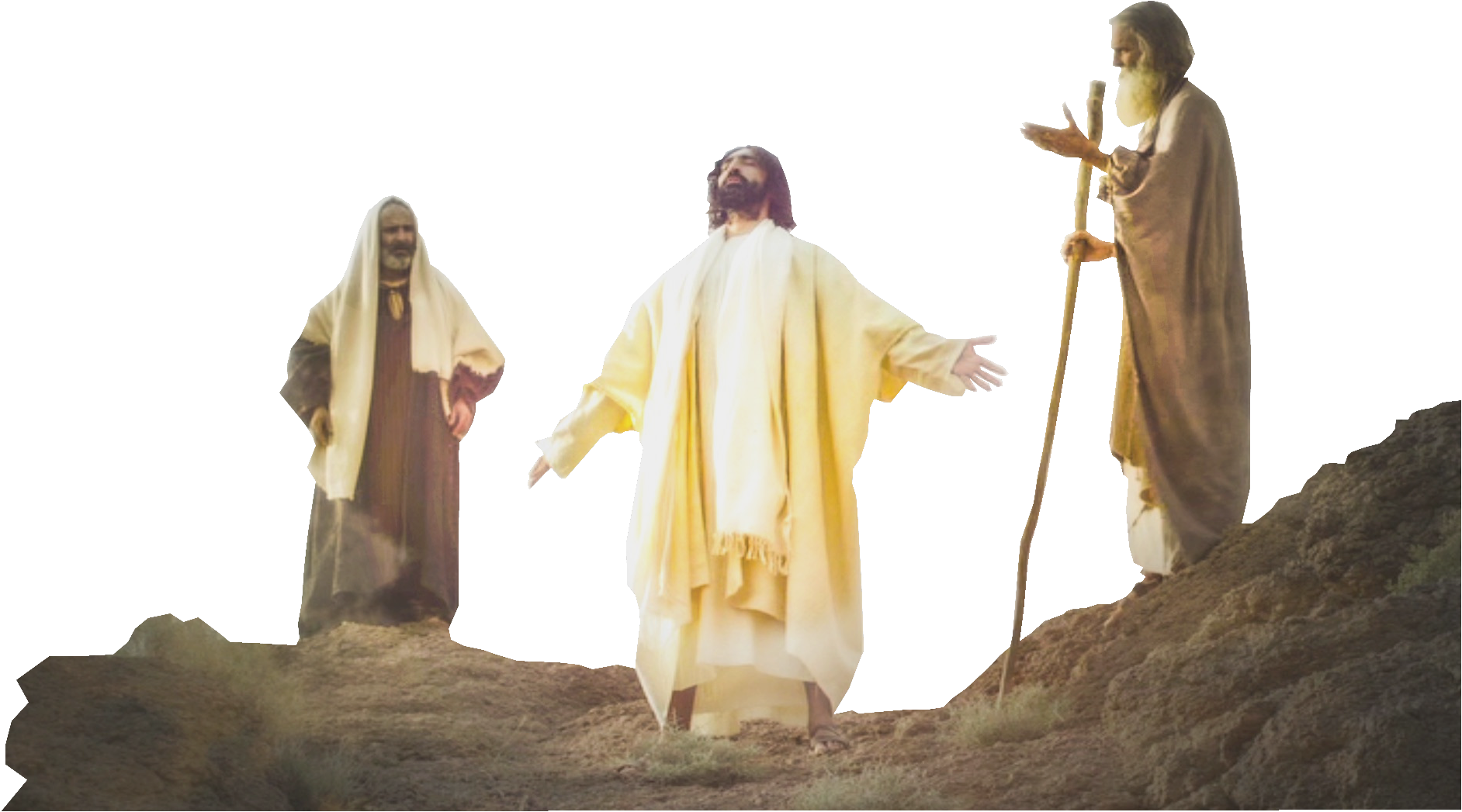 Lent
2020
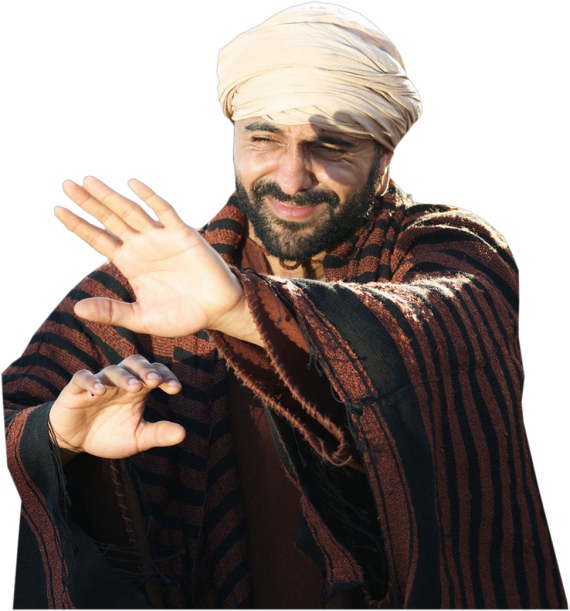 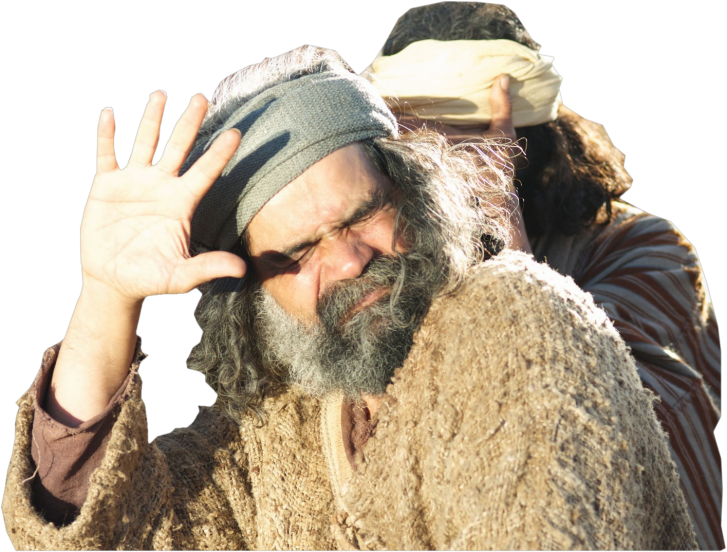 08/03/20
Hùng Phương & Thanh Quảng thực hiện
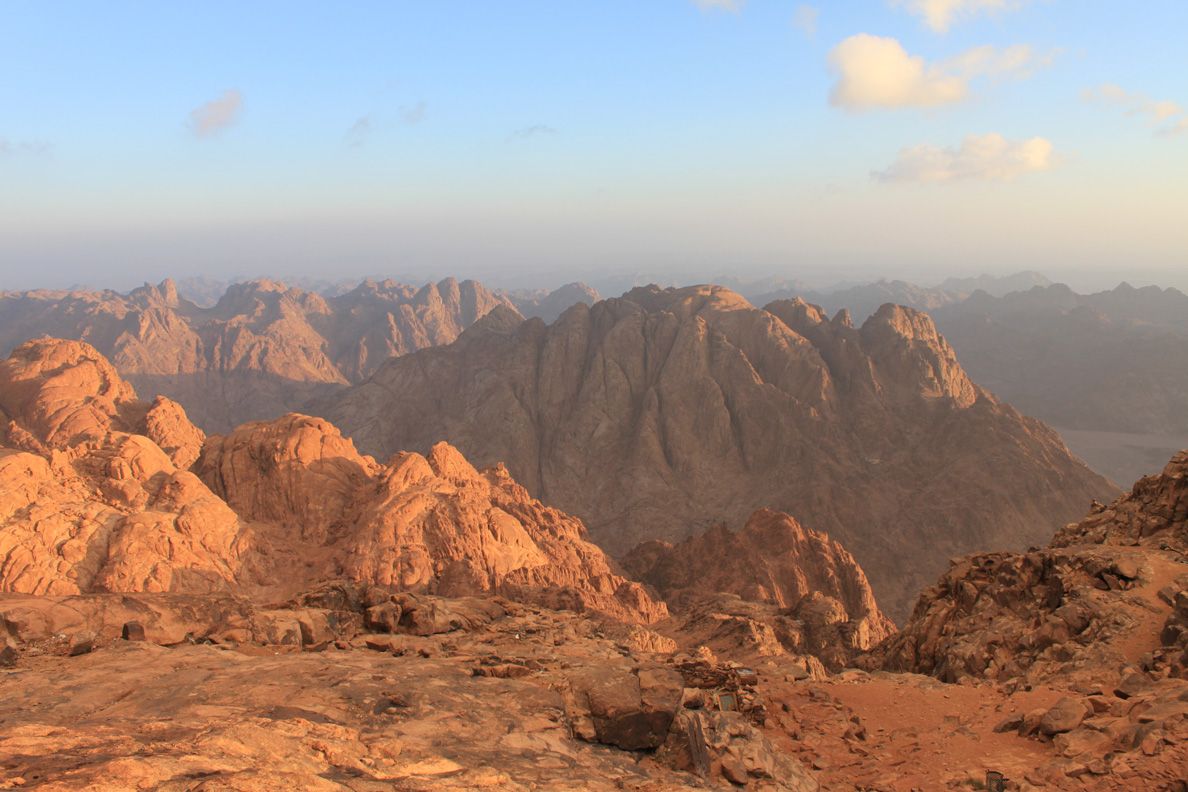 2nd SUNDAY OF LENT YEAR A
Chúa Nhật II Mùa Chay Năm A
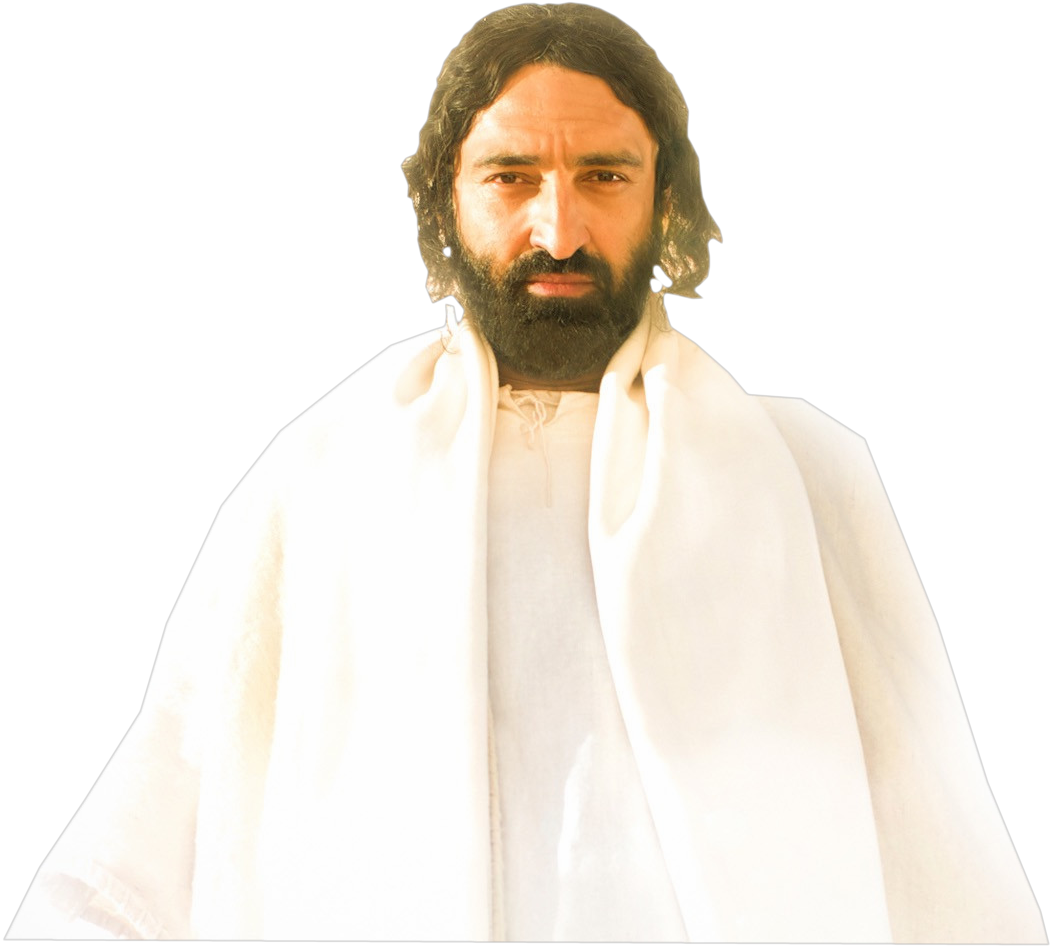 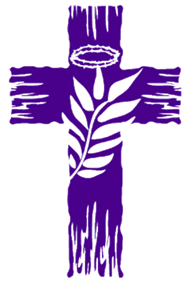 Lent
2020
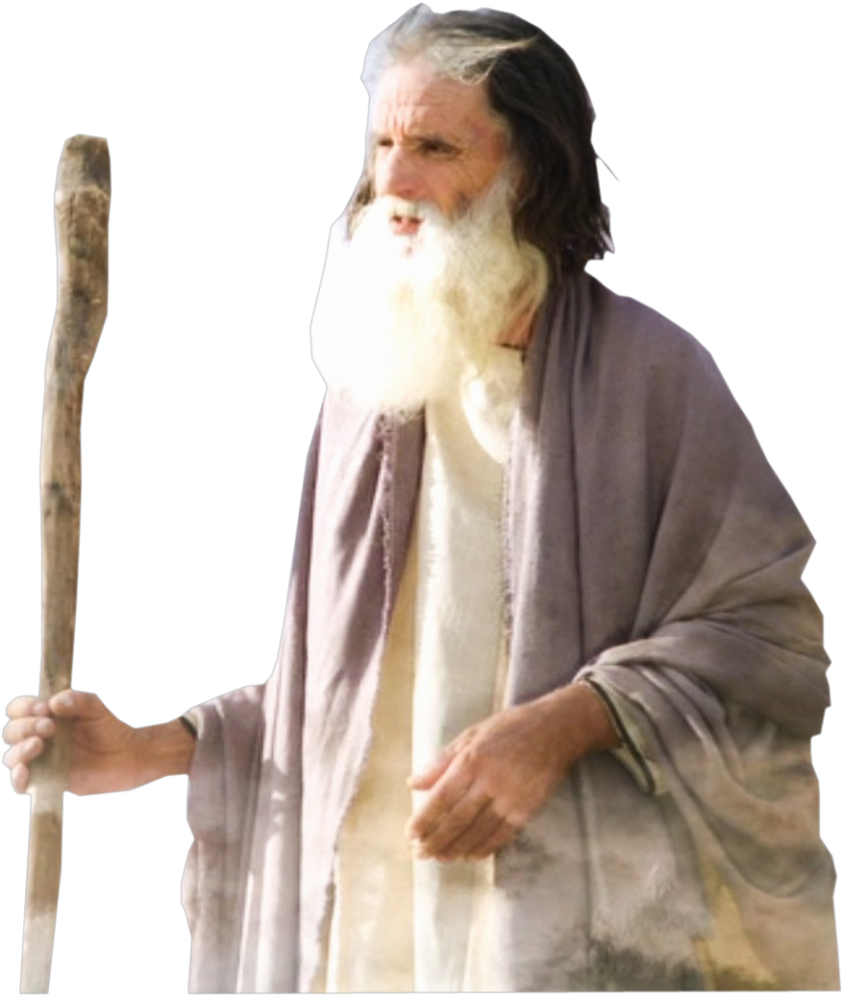 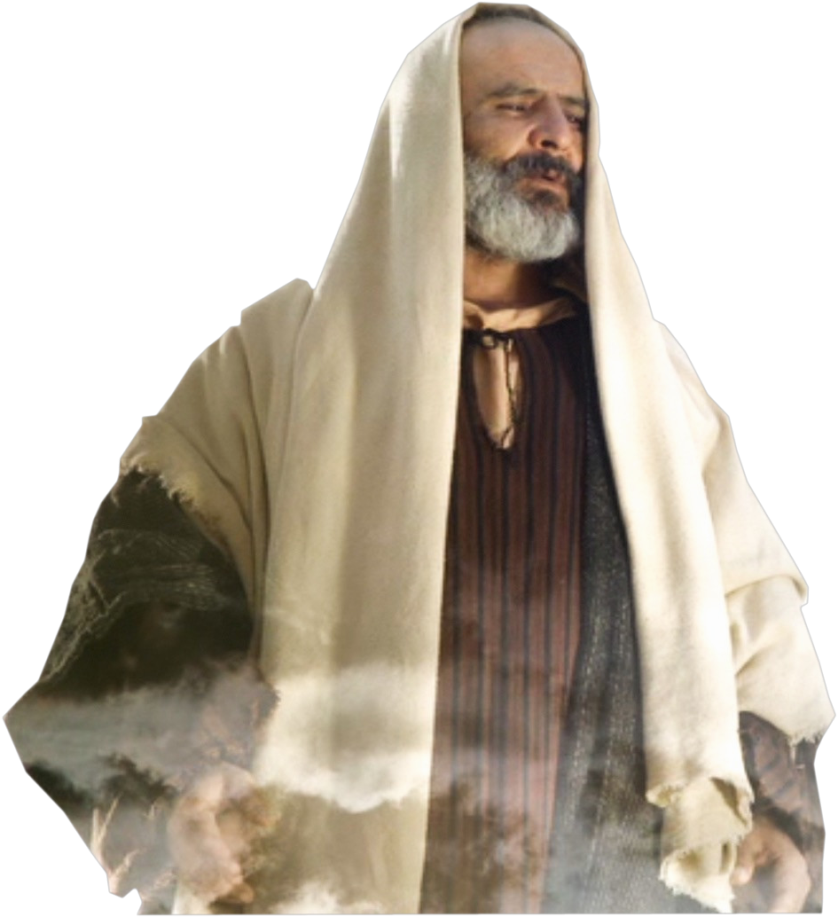 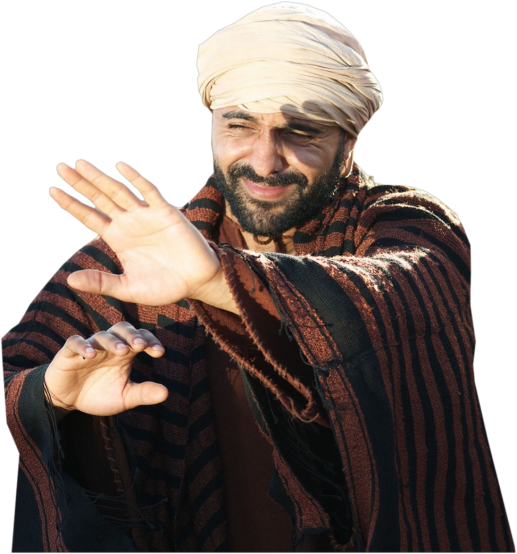 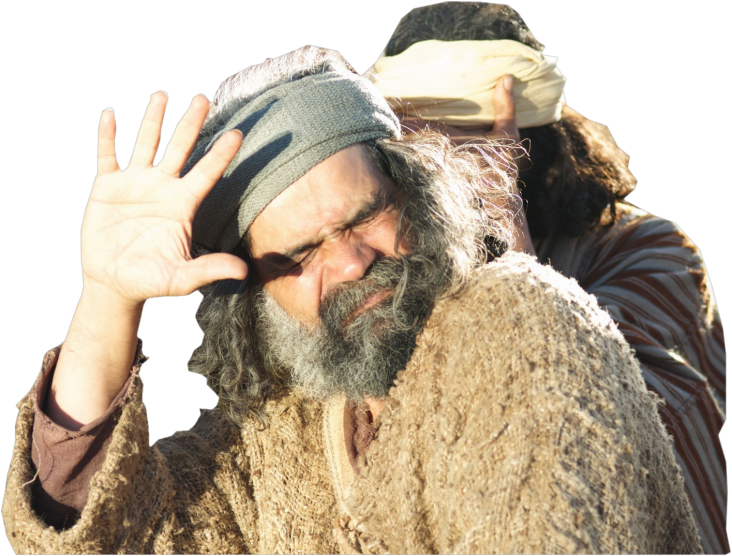 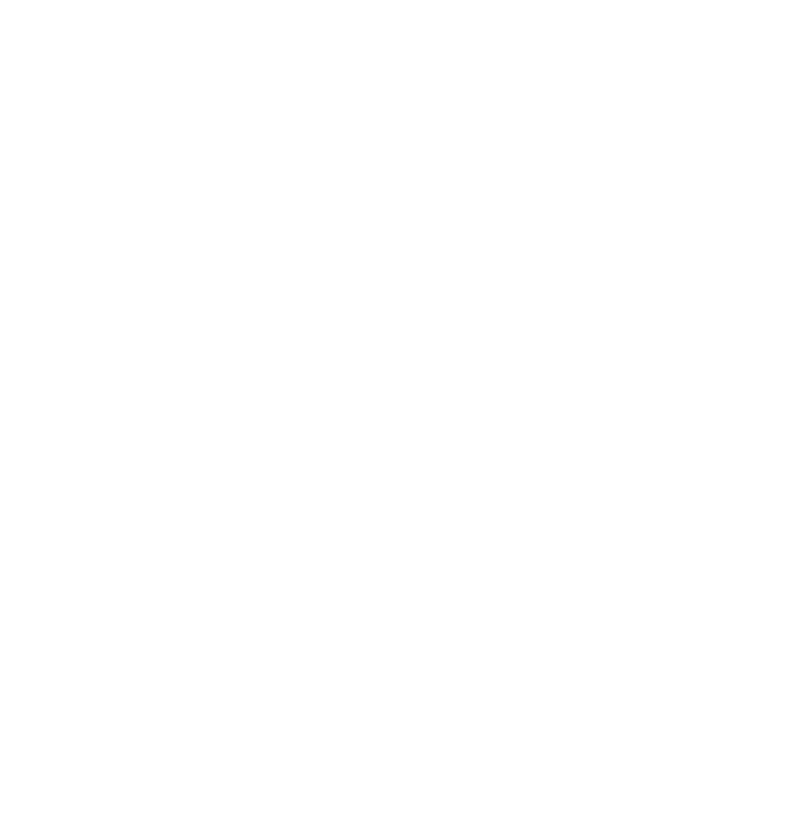 Gospel Matthew 
17:1-9
Phúc Âm theo 
Thánh Mátthêu
17:1-9
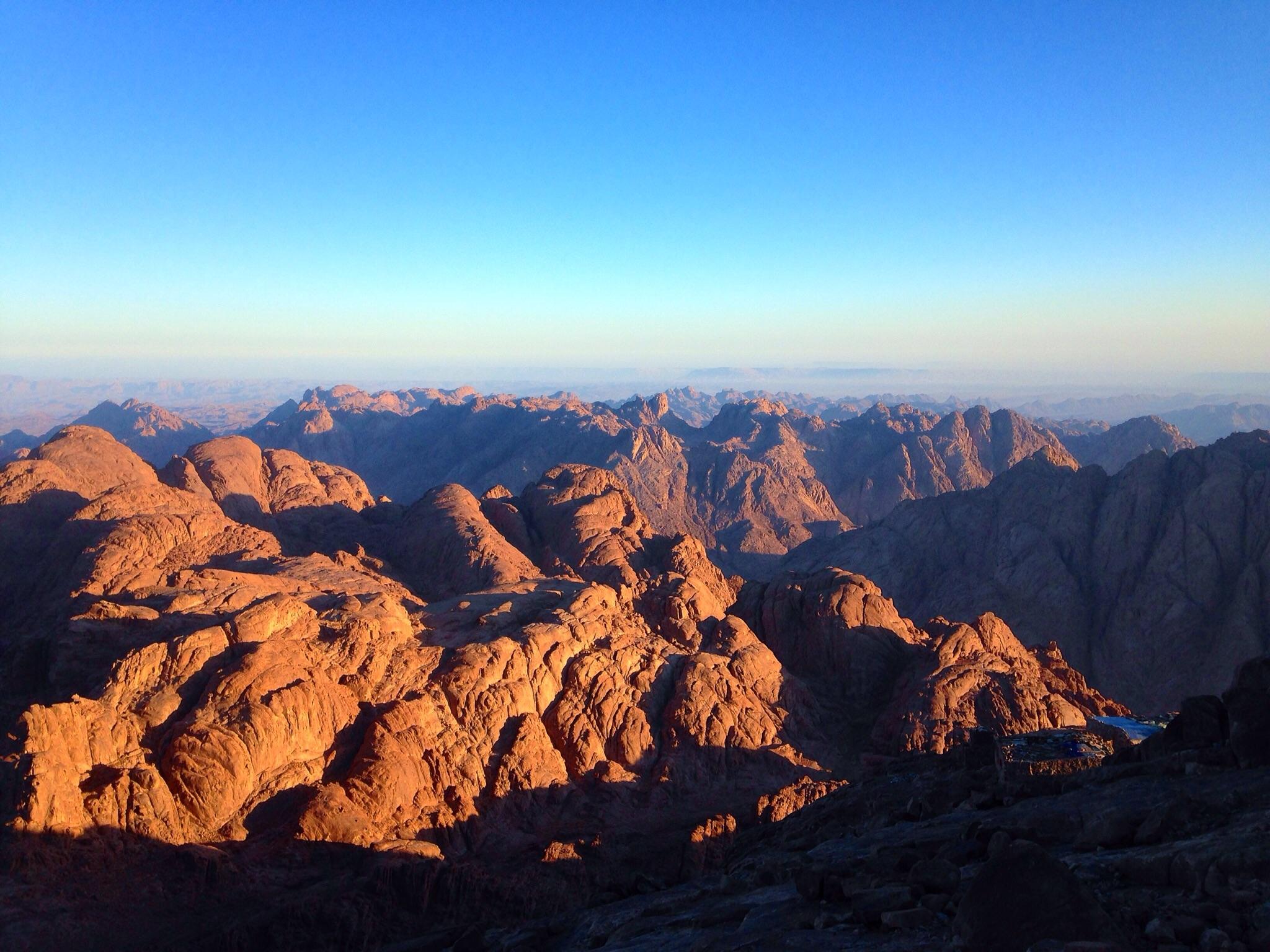 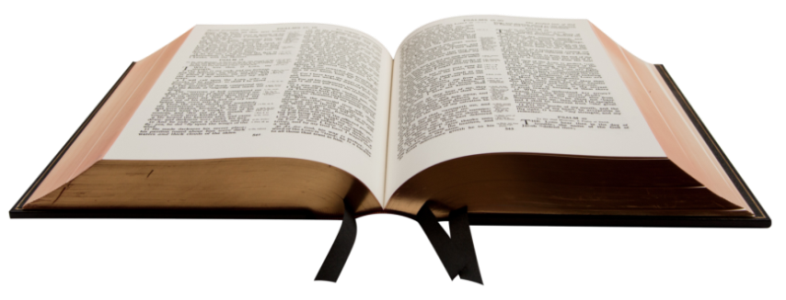 This is my Son, the Beloved; 
he enjoys 
my favour. 
Listen to him
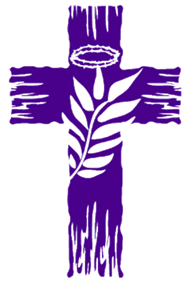 Lent
2020
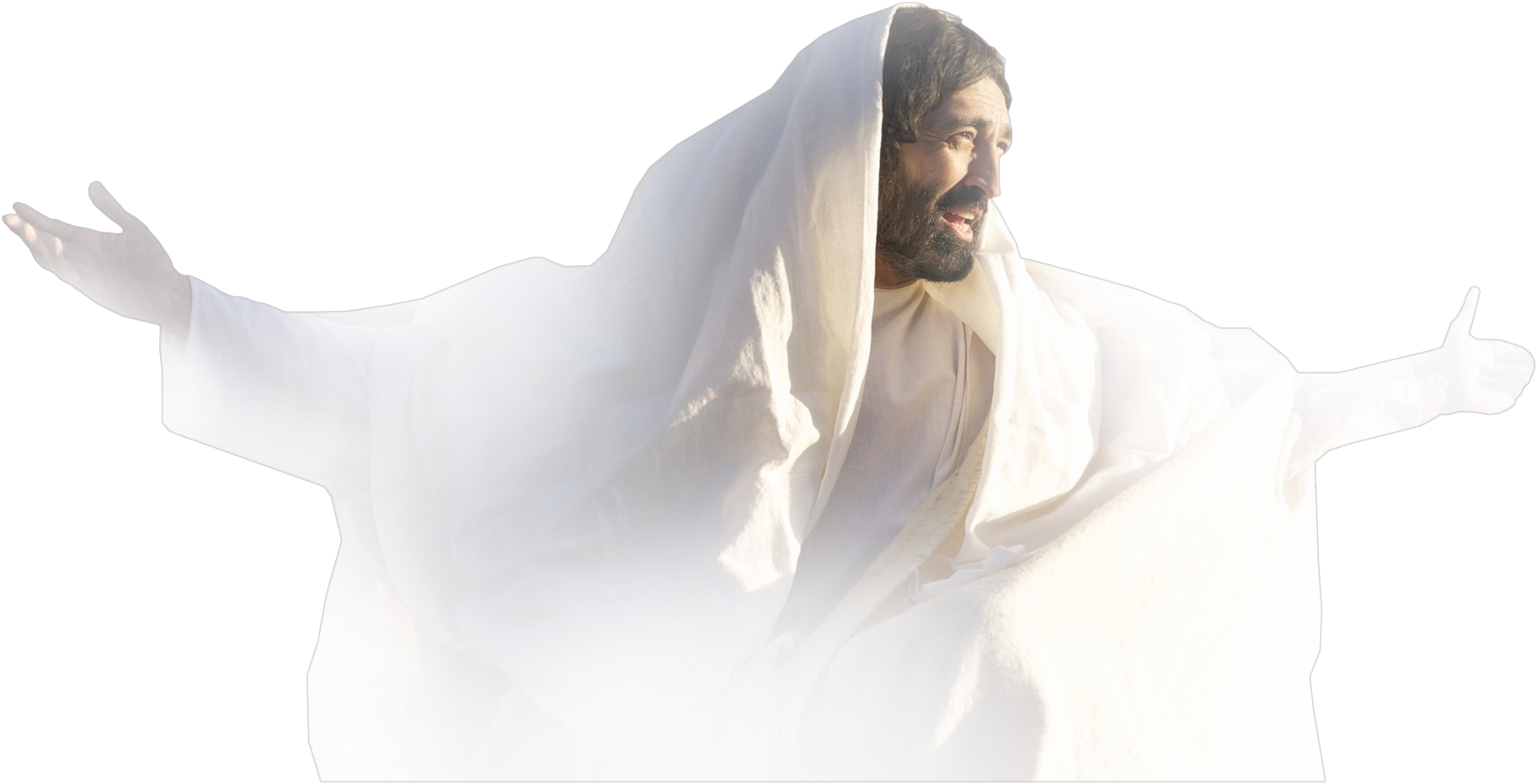 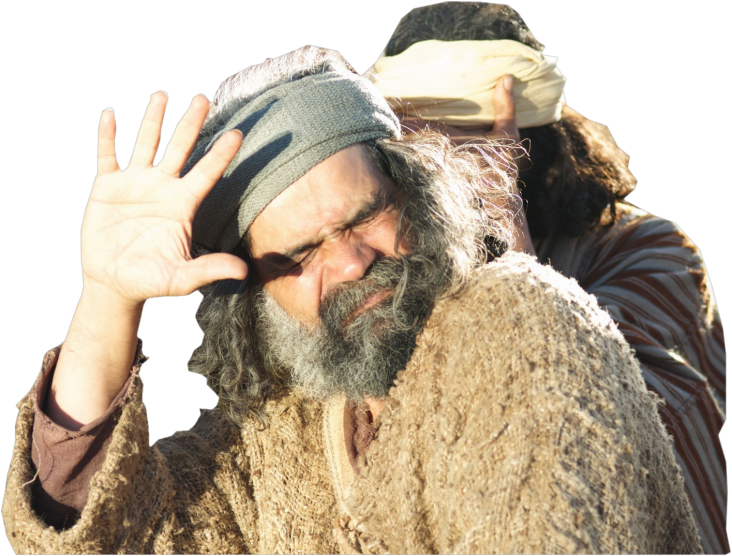 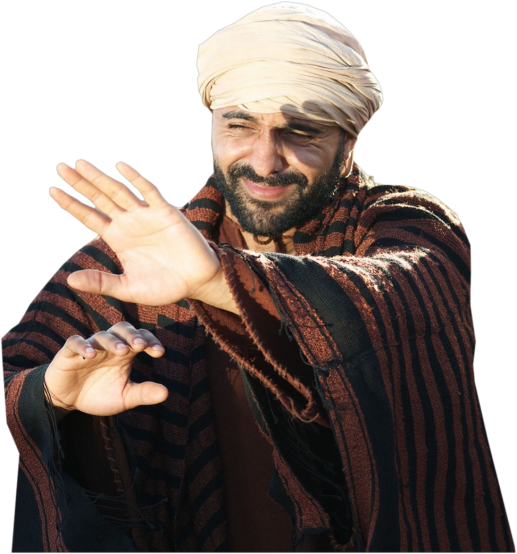 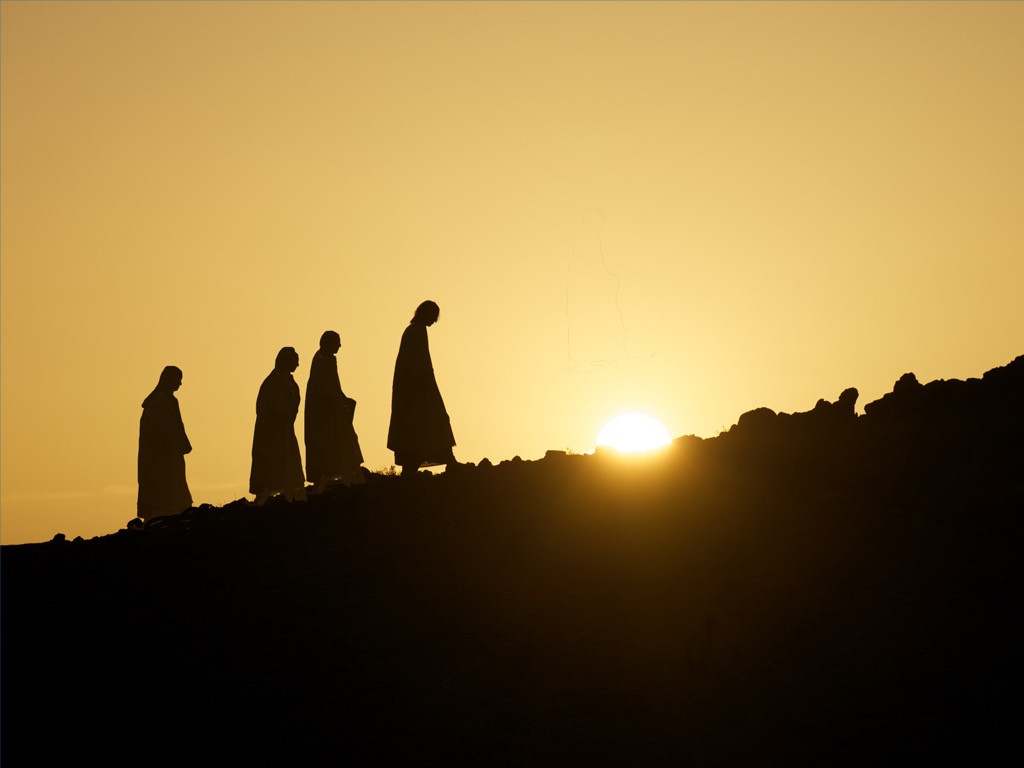 Jesus took with him Peter and James and his brother John and led them up a high mountain where they could be alone.
Khi ấy, Đức Giê-su đem các ông Phê-rô, 
Gia-cô-bê và Gio-an là em ông Gia-cô-bê 
đi theo mình. Người đưa các ông 
đi riêng ra một chỗ, tới một ngọn núi cao.
There in their presence he was transfigured; 
his face shone like the sun and his clothes became as white as the light.
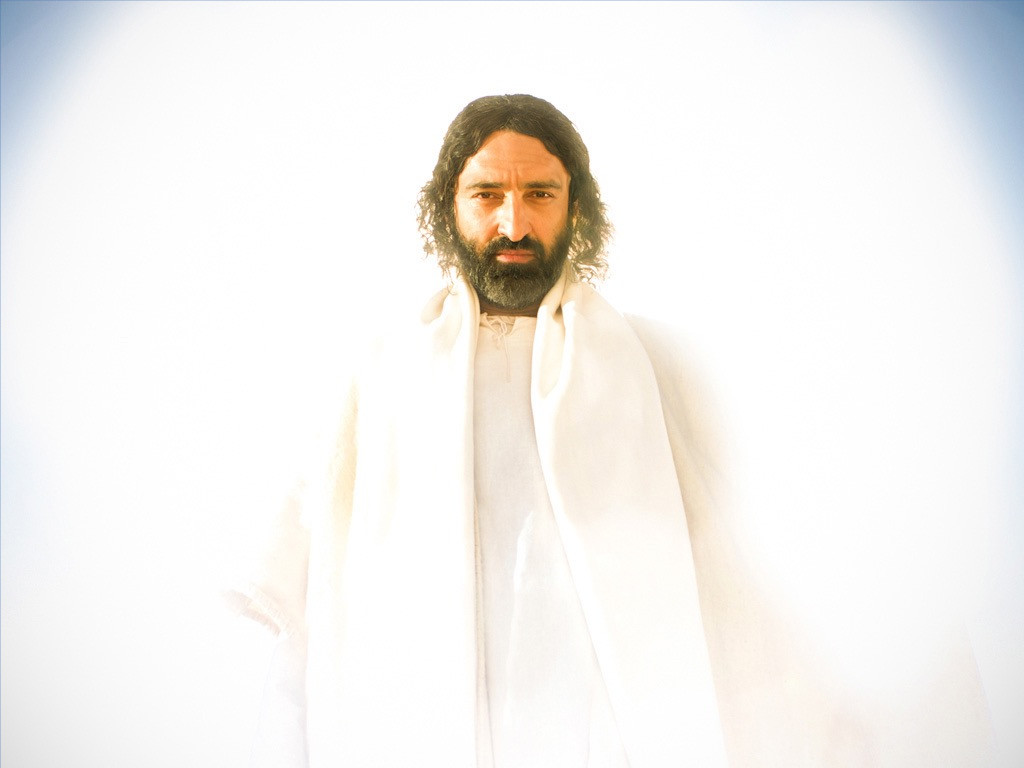 Rồi Người biến đổi hình dạng
 trước mặt các ông. Dung nhan Người
 chói lọi như mặt trời, và y phục Người 
trở nên trắng tinh như ánh sáng.
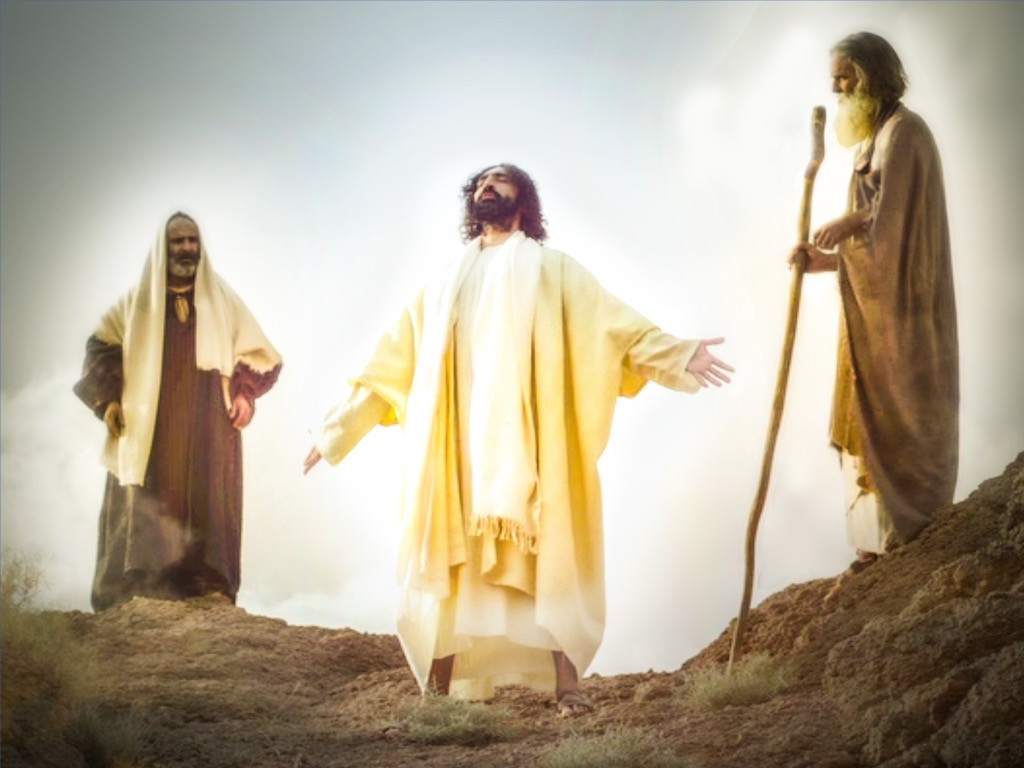 Suddenly Moses and Elijah appeared to them; they were talking with him.
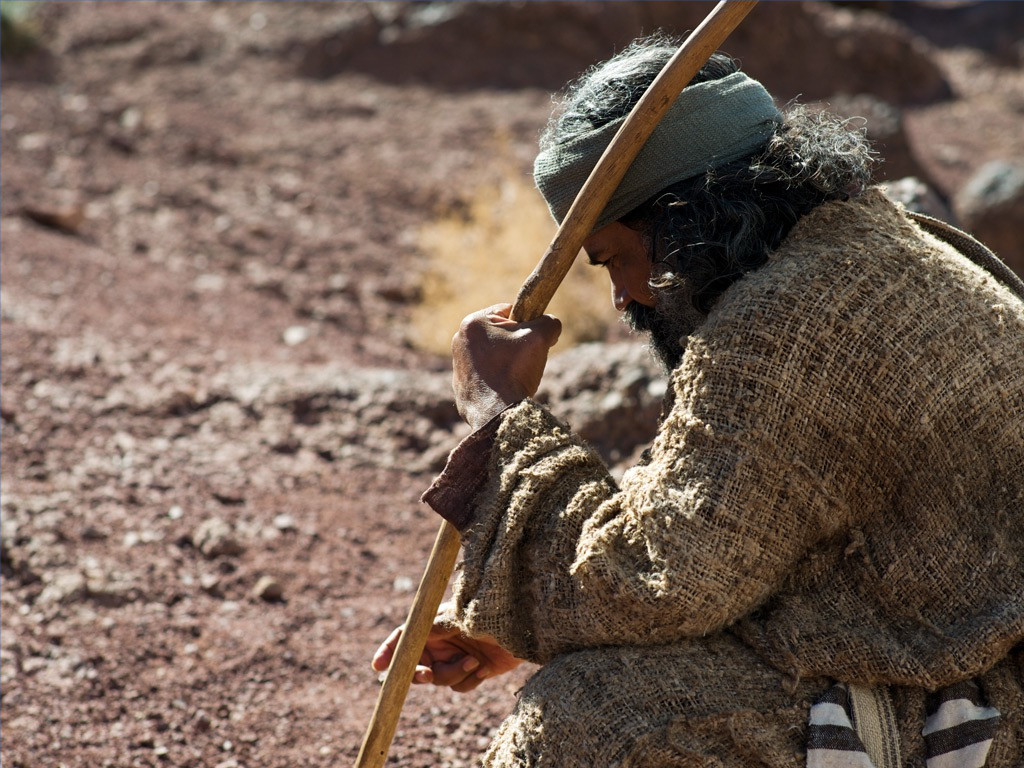 Và bỗng các ông thấy ông Mô-sê và ông Ê-li-a hiện ra đàm đạo với Người.
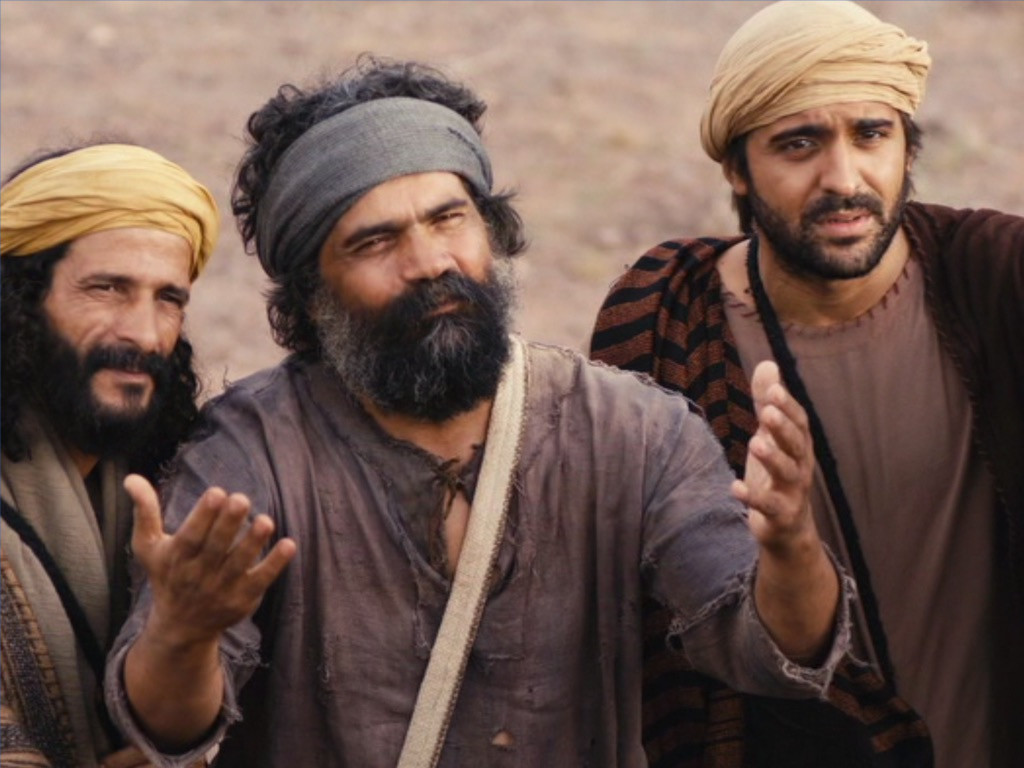 Then Peter spoke to Jesus.
Bấy giờ ông Phê-rô thưa với Đức Giê-su rằng:
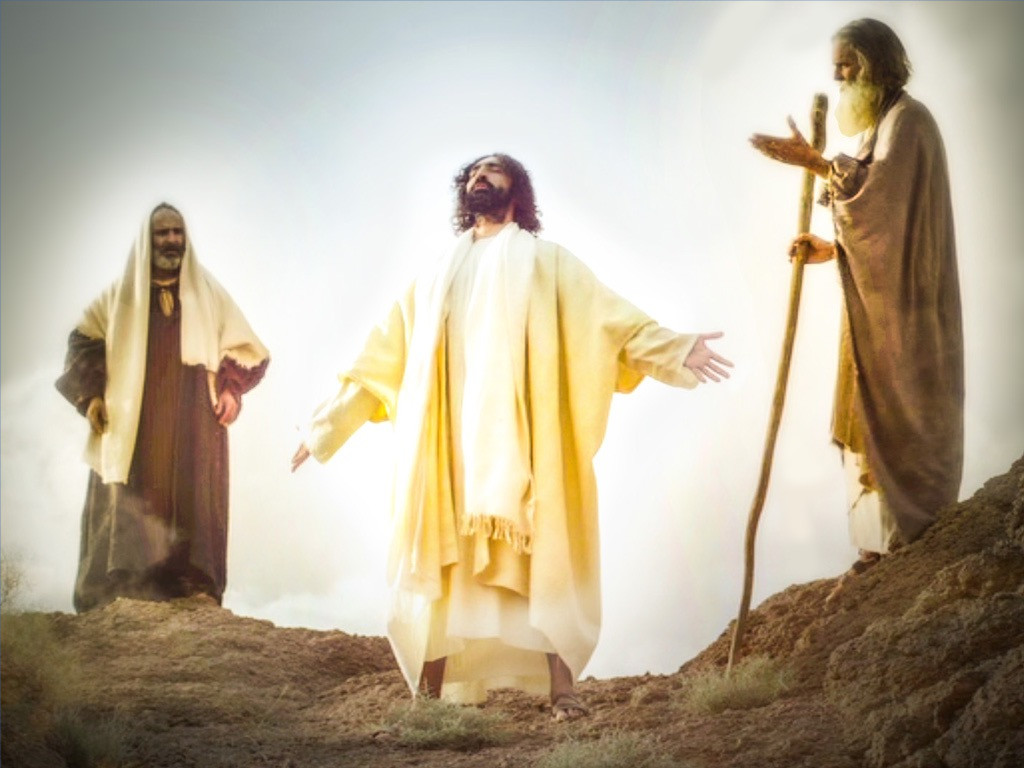 ‘Lord,’ he said ‘it is wonderful for us to be here; if you wish, 
I will make three tents here, one for you, one for Moses and one for Elijah.’
"Lạy Ngài, chúng con ở đây, thật là hay! Nếu Ngài muốn, con xin dựng tại đây ba cái lều, một cho Ngài, một cho ông Mô-sê, 
và một cho ông Ê-li-a.
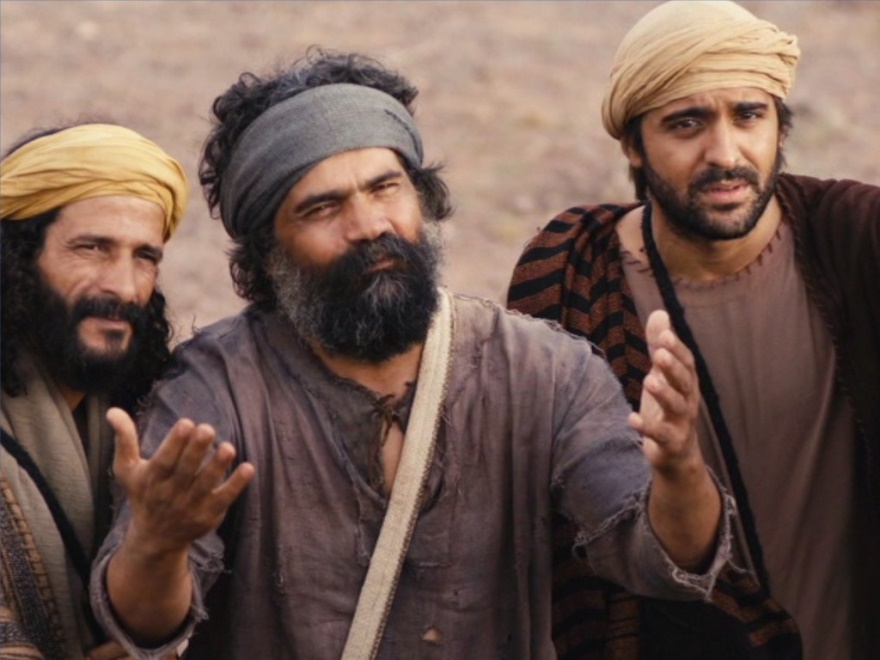 He was still speaking when suddenly a bright cloud covered them with shadow, and from the cloud there came a voice which said,
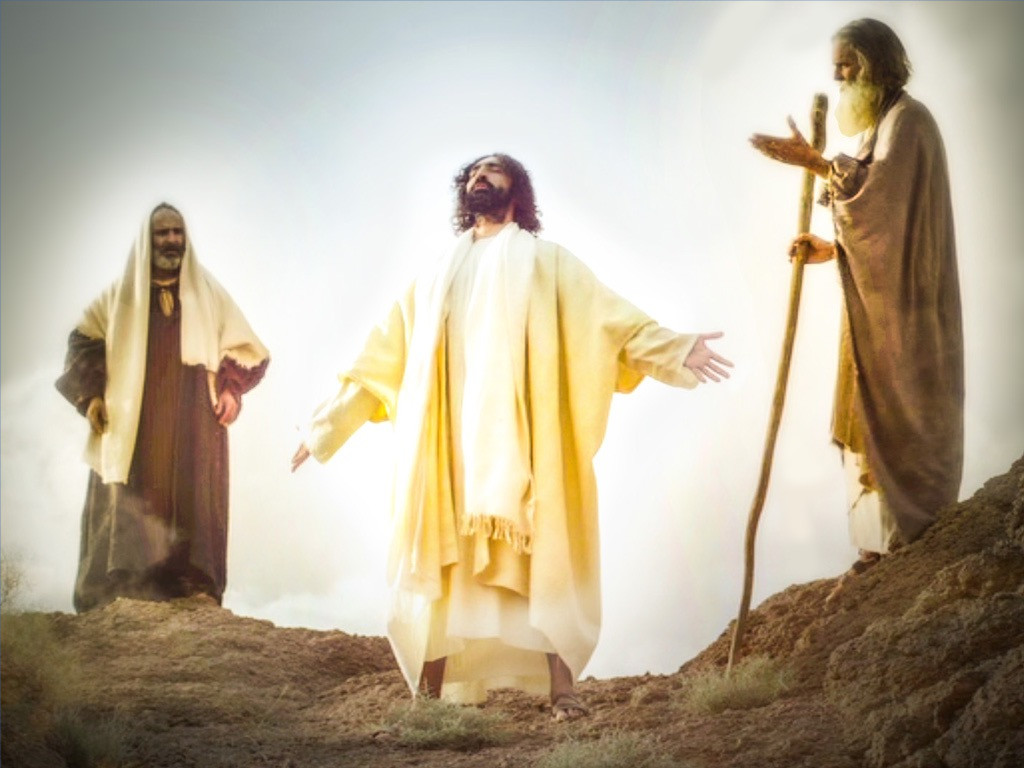 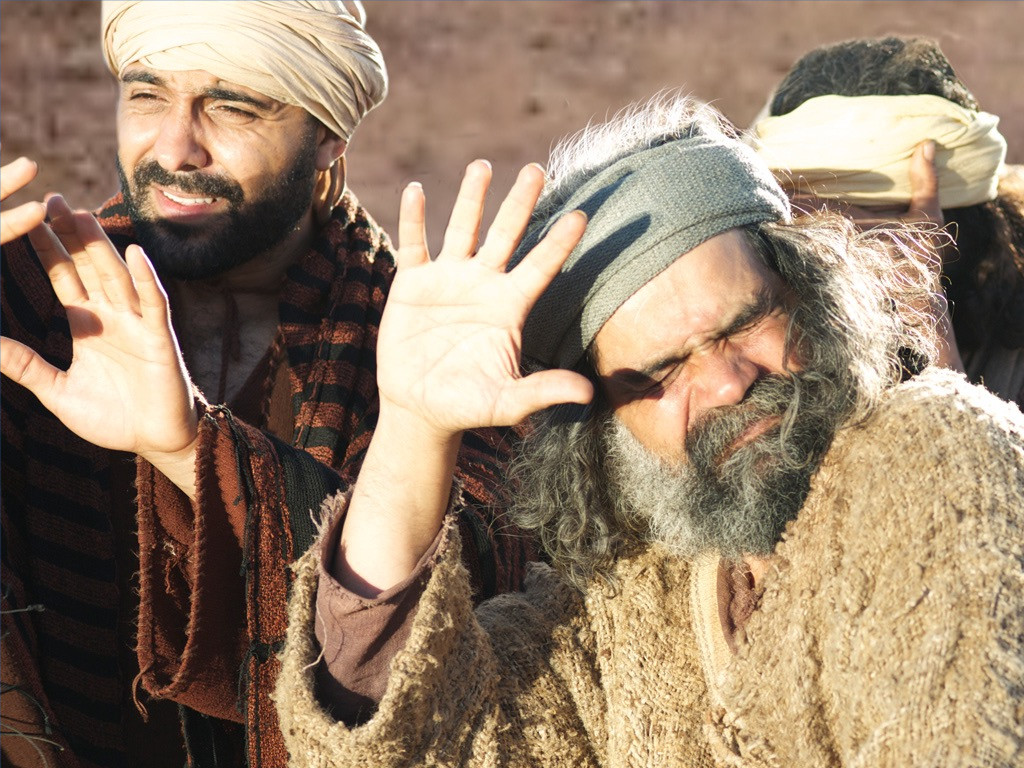 Ông còn đang nói, 
chợt có đám mây sáng ngời bao phủ các ông, và có tiếng từ đám mây phán rằng:
‘This is my Son, the Beloved; 
he enjoys my favour. Listen to him
This is my Son, the Beloved; 
he enjoys my favour. 
Listen to him
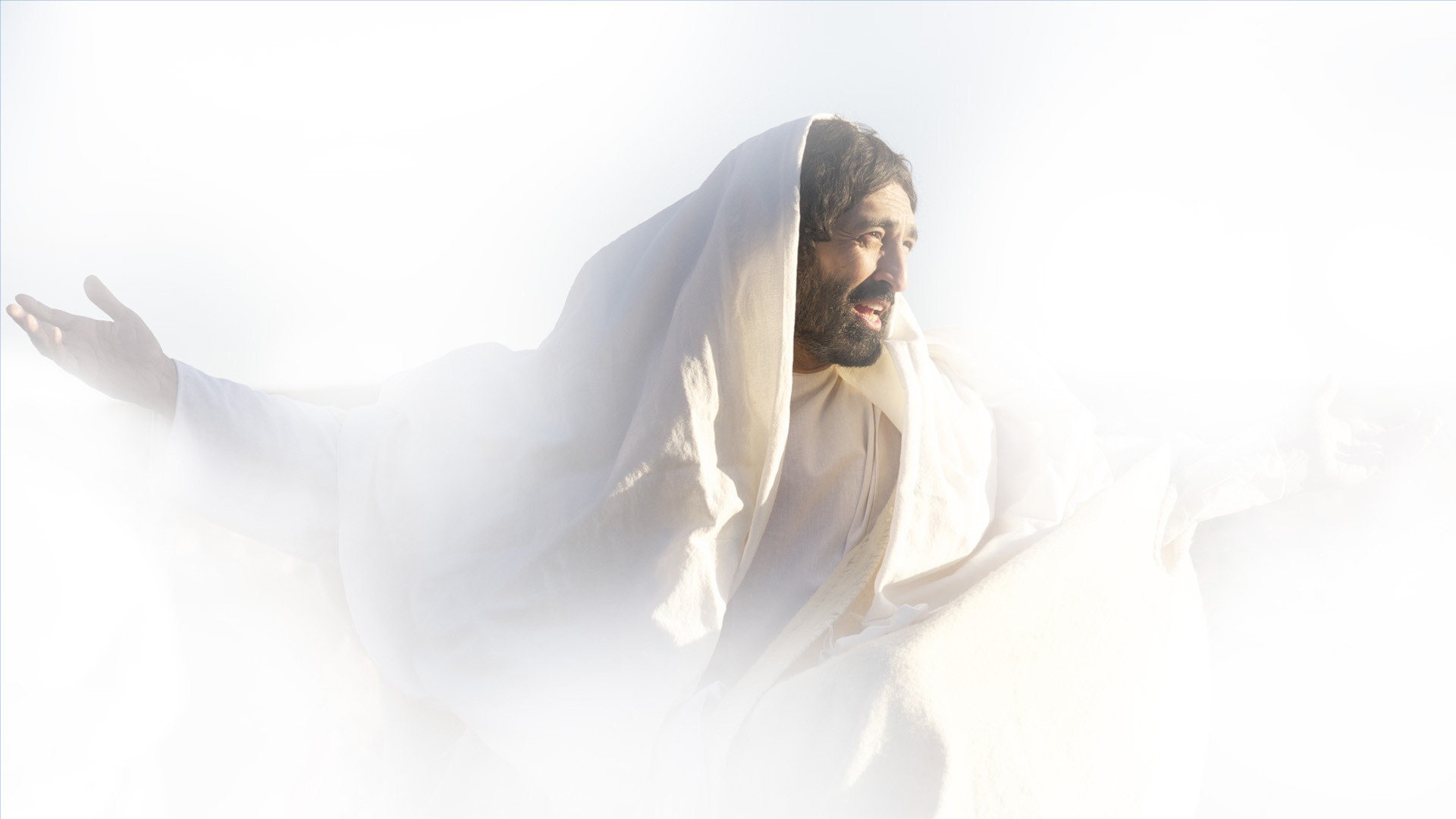 "Đây là Con yêu dấu của Ta, Ta hài lòng về Người. Các ngươi hãy vâng nghe lời Người!
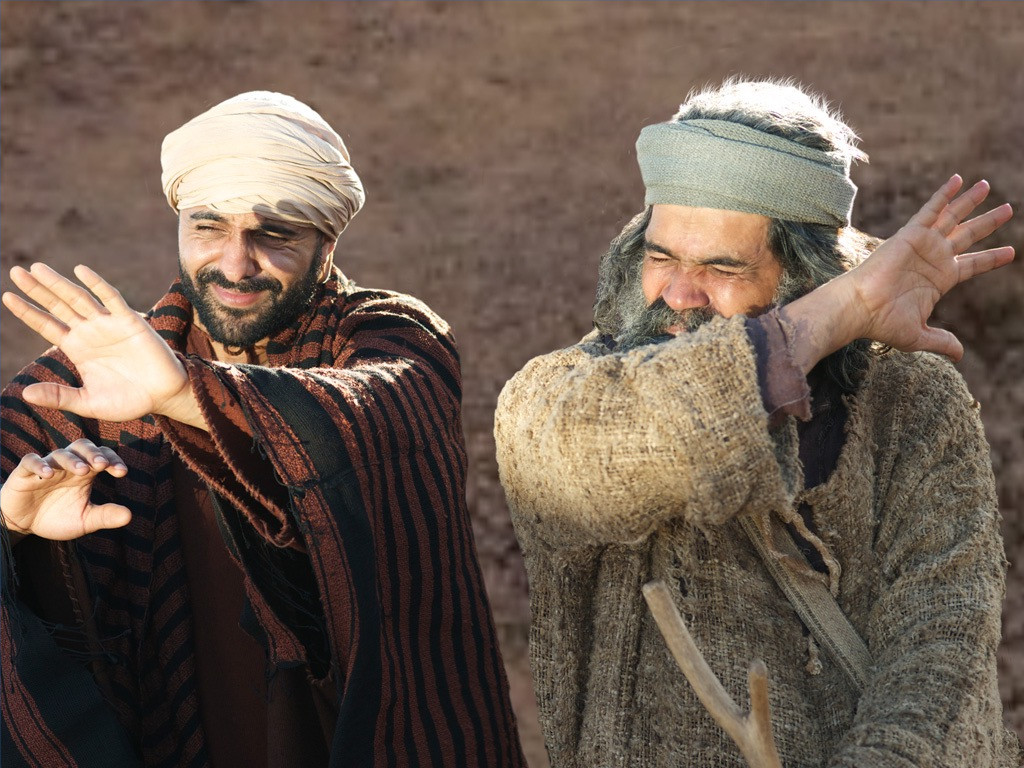 When they heard this, the disciples fell on their faces, overcome with fear.
Nghe vậy, các môn đệ kinh hoàng, 
ngã sấp mặt xuống đất.
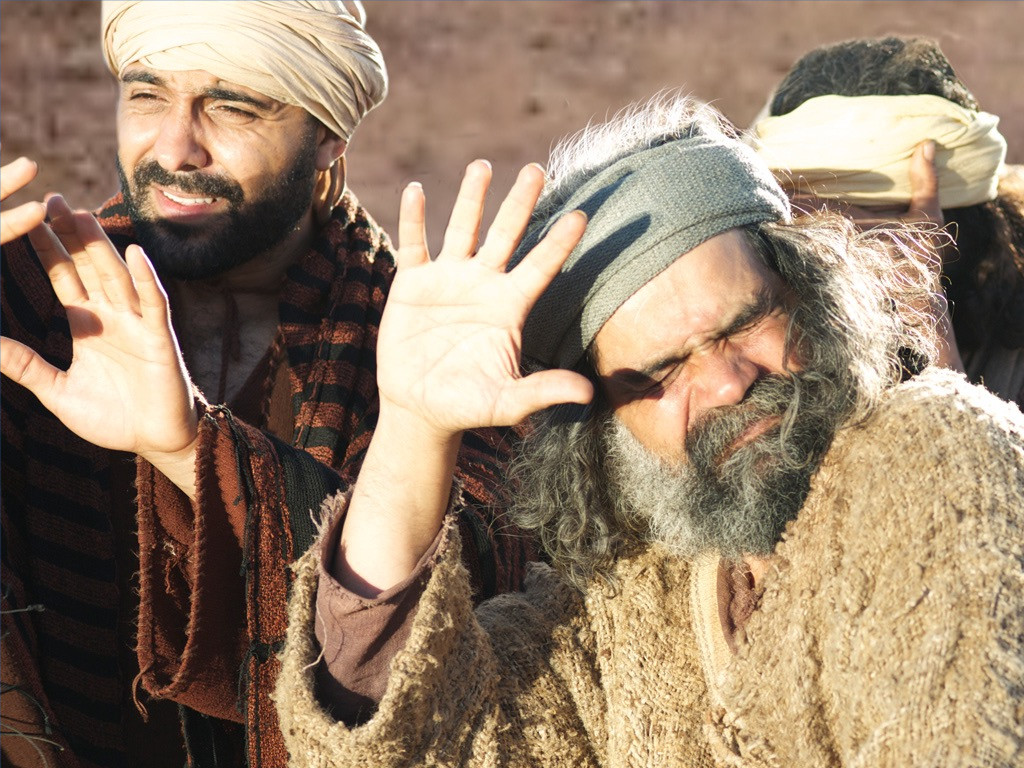 But Jesus came up and touched them. ‘Stand up,’ he said 
‘do not 
be afraid.’
Bấy giờ Đức Giê-su lại gần, chạm vào các ông và bảo: "Chỗi dậy đi, đừng sợ!
And when they raised their eyes 
they saw no one but only Jesus.
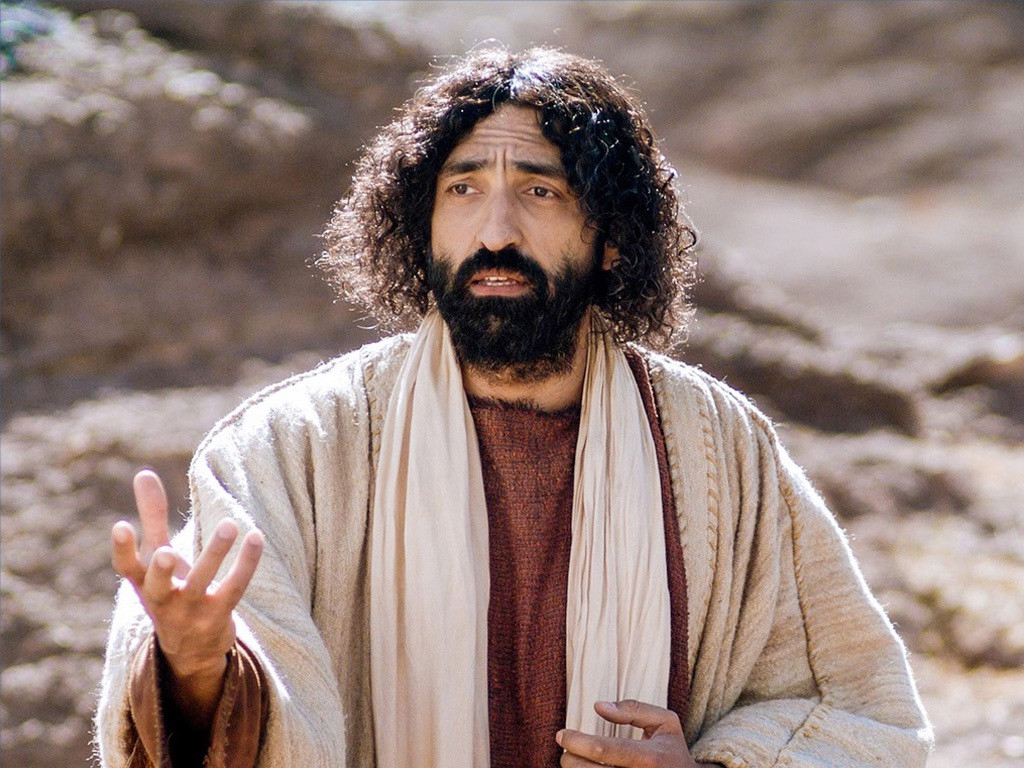 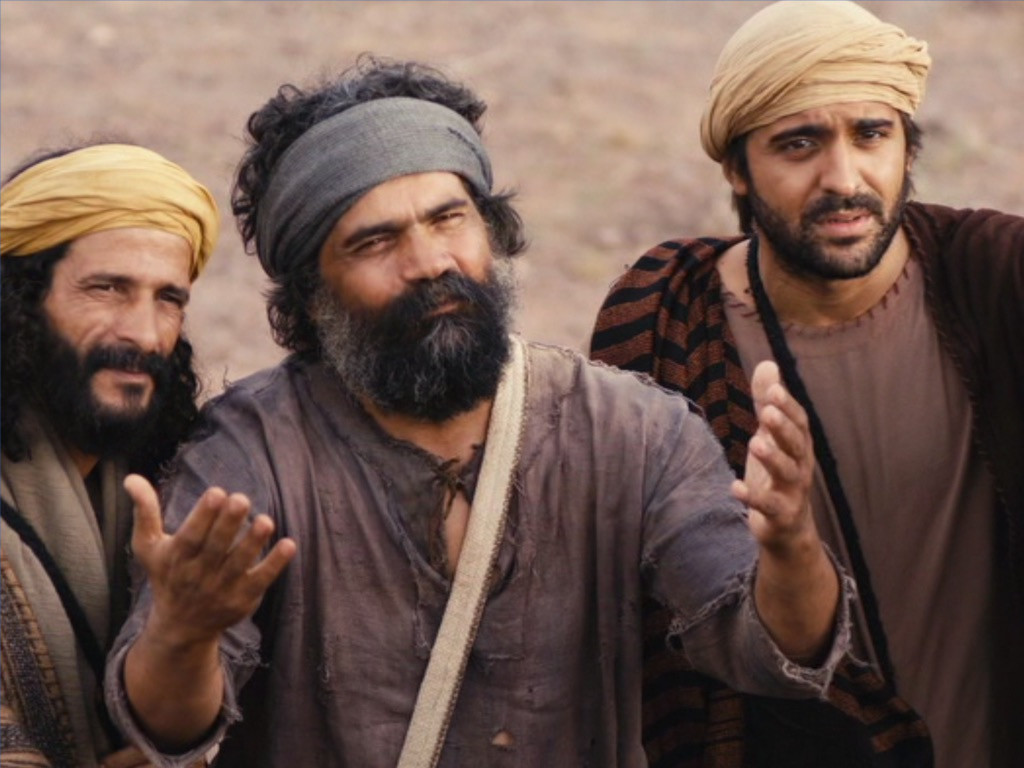 Các ông ngước mắt lên, không thấy ai nữa, chỉ còn một mình Đức Giê-su mà thôi.
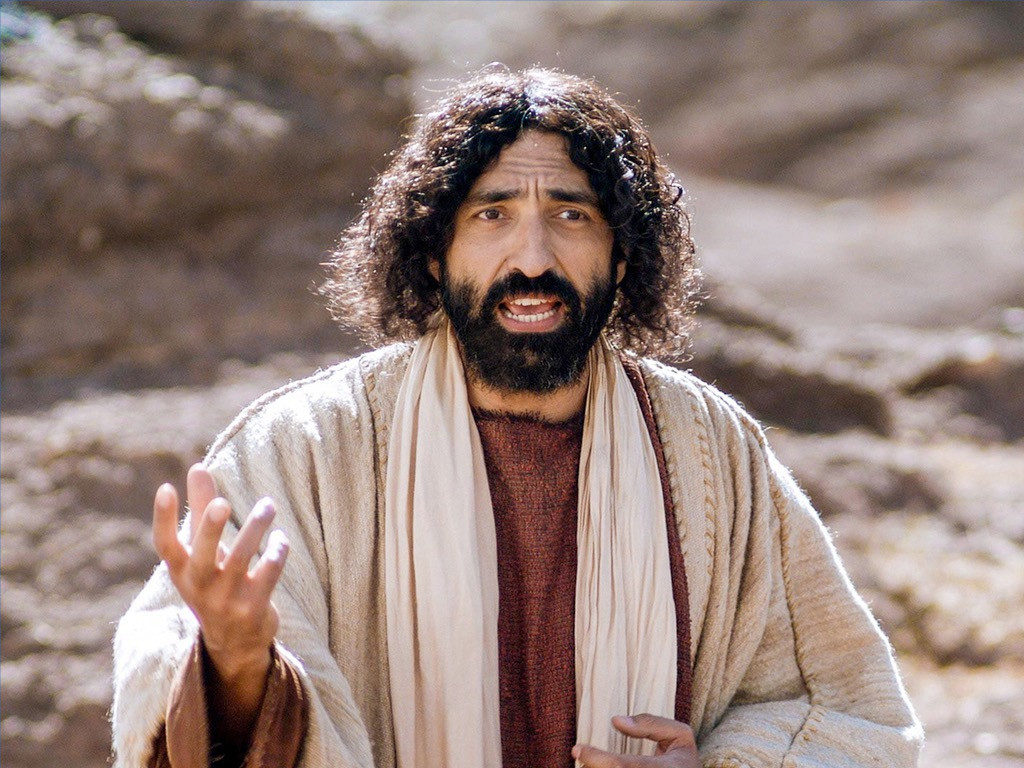 As they came down from the mountain Jesus gave them this order. ‘Tell no one about the vision until the Son of Man has risen from the dead.’..
Đang khi thầy trò từ trên núi xuống, 
Đức Giê-su truyền cho các ông rằng: 
"Đừng nói cho ai hay thị kiến ấy, 
cho đến khi Con Người từ cõi chết trỗi dậy.“
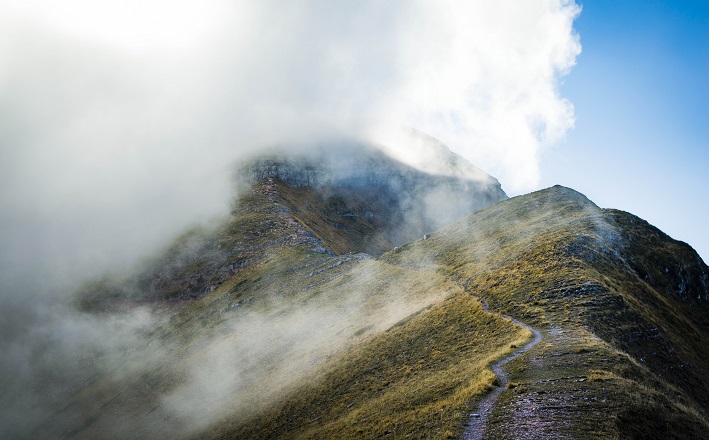 2ND SUNDAY OF LENT YEAR A
Chúa Nhật II Mùa Chay Năm A
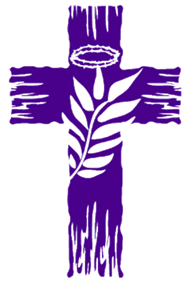 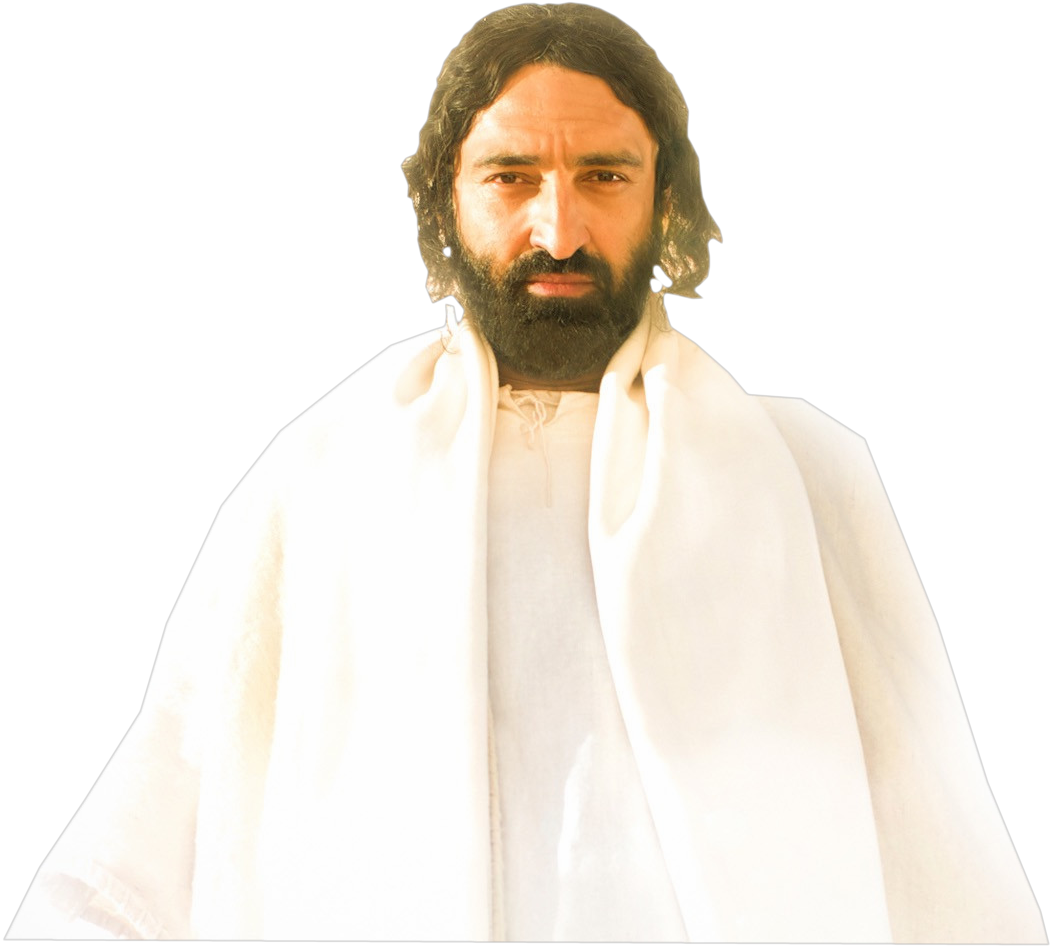 Lent
2020
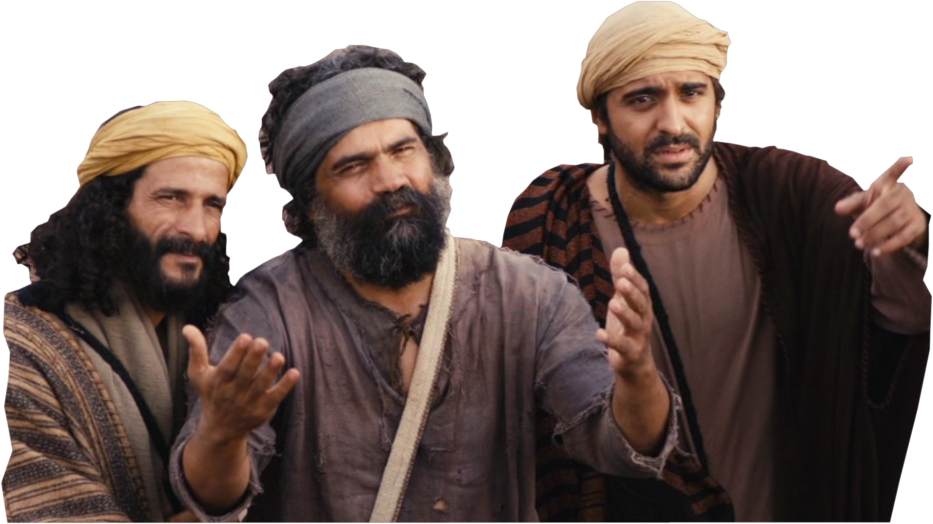 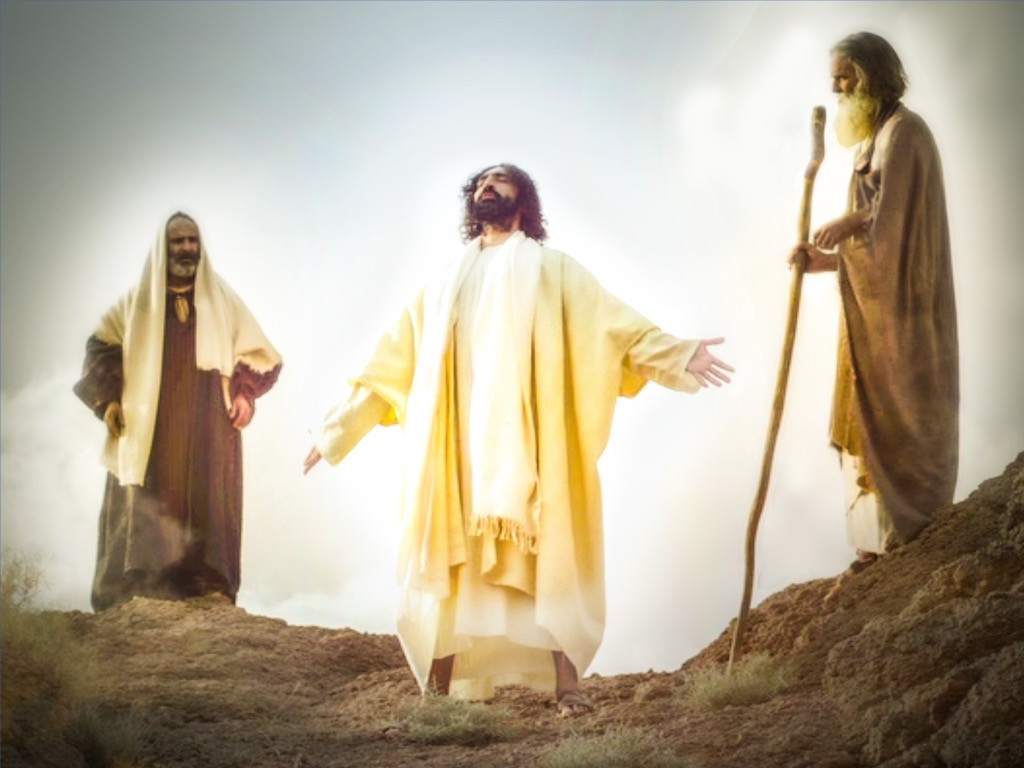 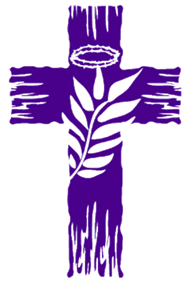 2ND SUNDAY OF LENT YEAR A
Lent
2020
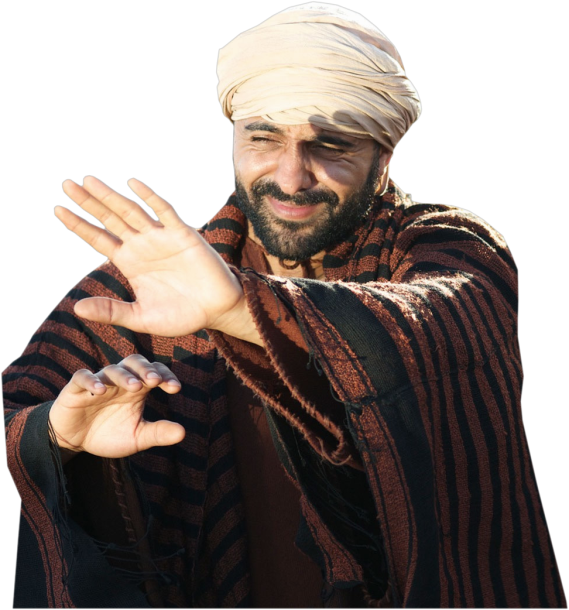 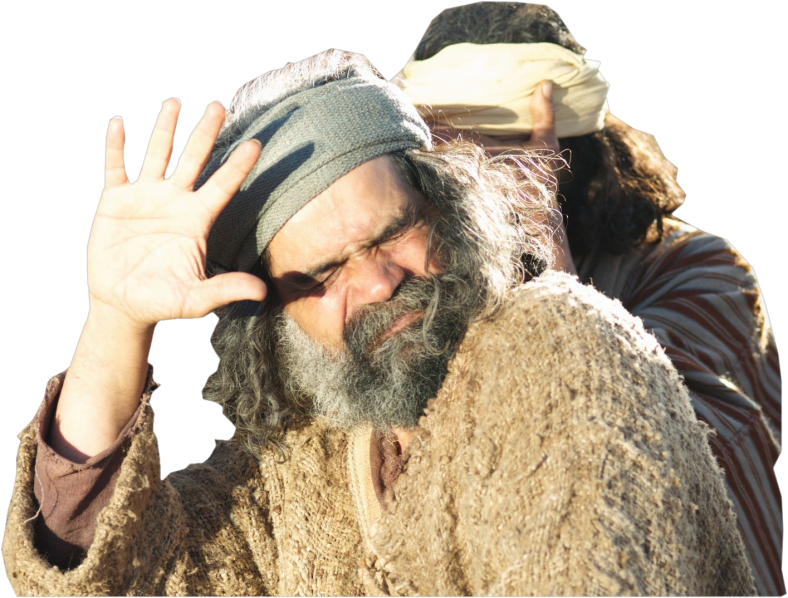 Chúa Nhật II Mùa Chay Năm A